WLAN-Störerhaftung: nächste Runde
Welche Rechtshürden müssen Banken bei der Erstellung und Verwendung von Mobile-Apps nehmen?
RA Frank Stiegler / Stiegler Legal
24. September 2016, Freifunk Hessen/Rhein-Main Meetup 2016.2
[Speaker Notes: „Fintech“/“FinTech“
Bei unbekannten Abkürzungen bitte sofort fragen!]
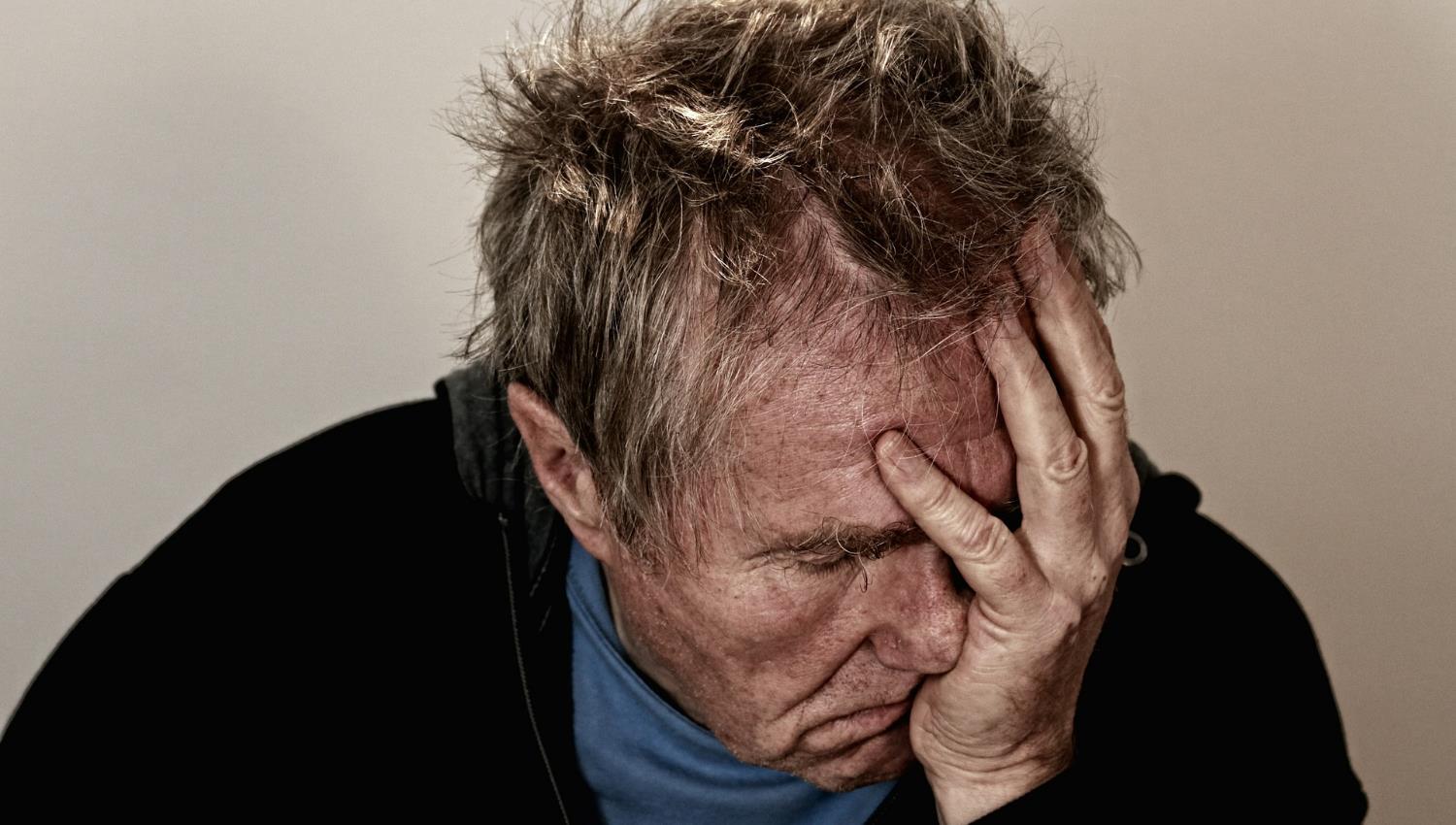 Täter- und Störerhaftung: Grundlagen (Verweis auf Blog-Eintrag)
WLAN-Störerhaftung: bisherige Rechtslage, aktuelle Rechtslage
EuGH-Urteil: SV, Aussagen, Fazit
Dabei hatte GBA Szpunar nein gesagt …
Quelle: Pixabay-User geralt: https://pixabay.com/de/verzweiflung-allein-alleinsein-513529/
EuGH-Urteil vom 15.09.2016 (C-484/14)
Auslöser: Rechtsstreit vor LG München I: McFadden ./. Sony Music
Sachverhalt: McFadden (Piratenpartei) hatte im Rahmen seiner Dienstleistungen als Veranstaltungstechniker ein offenes WLAN betrieben, jemand hatte über Filesharing ein Lied angeboten, an dem Sony Music die Rechte hatte.
Geforderter Schadensersatz: 800 EUR
Kernpunkt: Auslegung der Art. 12 ff. der E-Commerce-RL (2000/31/EG):
Art. 12: „Reine Durchleitung“ (Schwerpunkt)
Art. 13: „Caching“
Art. 14: „Hosting“
Art. 15: „Keine allgemeine Überwachungspflicht“
EuGH-Urteil: Kernaussagen
Das LG München I hatte dem EuGH 10 Fragen zur Entscheidung der Rechtslage vorgelegt.
Kernaussagen des Urteils:
Ist ein öffentliches WLAN ein „Dienst der Informationsgesellschaft“ iSv. Art. 12 Abs. 1 der RL?  Ja.
„Diensteanbieter“: Entgeltlichkeit erforderlich?  Ja, aber mittelbar (über sonstige Dienstleistung, hier: Events) ausreichend.
Erfordert „anbieten“ aktive Bewerbung?  Nein.
Kann ein Rechteinhaber gegen einen solchen Diensteanbieter Schadensersatzansprüche, Ansprüche auf Erstattung von Abmahnkosten oder Erstattung von Gerichtskosten verlangen, wenn der Internetzugang von Dritten für die Verletzung seiner Rechte genutzt worden ist?  Nein.
Kann ein nationales Gericht gegen einen WLAN-Betreiber eine Anordnung erlassen, nach der er Dritte daran hindern muss, Rechtsverletzung z. B. über Filesharing zu gehen?  Ja
Gilt das auch dann noch, wenn der Anbieter des WLAN den Zugang faktisch nur abschalten oder mit einem Passwort verschlüsseln kann?  Ja.
„Störerhaftung war doch abgeschafft?“
§ 8 TMG „Durchleitung von Informationen“ (seit 21.07.2016):
(1)	Diensteanbieter sind für fremde Informationen, die sie in einem Kommunikationsnetz übermitteln oder zu denen sie den Zugang zur Nutzung vermitteln, nicht verantwortlich, sofern sie
1. die Übermittlung nicht veranlasst,
2. den Adressaten der übermittelten Informationen nicht ausgewählt und
3. die übermittelten Informationen nicht ausgewählt oder verändert haben.
Satz 1 findet keine Anwendung, wenn der Diensteanbieter absichtlich mit einem Nutzer seines Dienstes zusammenarbeitet, um rechtswidrige Handlungen zu begehen.
(2)	Die Übermittlung von Informationen nach Absatz 1 und die Vermittlung des Zugangs zu ihnen umfasst auch die automatische kurzzeitige Zwischenspeicherung dieser Informationen, soweit dies nur zur Durchführung der Übermittlung im Kommunikationsnetz geschieht und die Informationen nicht länger gespeichert werden, als für die Übermittlung üblicherweise erforderlich ist.
(3)	Die Absätze 1 und 2 gelten auch für Diensteanbieter nach Absatz 1, die Nutzern einen Internetzugang über ein drahtloses lokales Netzwerk zur Verfügung stellen.
Und was nun?
Richtlinie 2001/29/EG „zur Harmonisierung bestimmter Aspekte des Urheberrechts und der verwandten Schutzrechte in der Informationsgesellschaft“ (InfoSoc-RL)
Art. 8 Abs. 3 InfoSoc-RL: „(3) Die Mitgliedstaaten stellen sicher, dass die Rechtsinhaber gerichtliche Anordnungen gegen Vermittler beantragen können, deren Dienste von einem Dritten zur Verletzung eines Urheberrechts oder verwandter Schutzrechte genutzt werden.“
Problem: Ist ein WLAN-Anbieter ein „Vermittler“?  Der EuGH geht davon aus (EuGH-Urteil v. 27.03.2014, UPC Telekabel ./. Constantin Film, Wega, Az. C-314/12) (Abschnitt 32).
 Der europäische Gesetzgeber muss tätig werden. Der deutsche kann hier wenig ausrichten.
Was ist eigentlich WLAN-Störerhaftung?
bekannt aus Internet und Abmahnungen von ein paar Schwerpunktkanzleien
Haftung als Störer durch das Verursachen eines Sachverhaltes, der einem anderen die Verletzung eines Rechts ermöglicht
Störerhaftung != Täterhaftung
Prinzip eigentlich nicht auf WLAN beschränkt, aber durch WLAN-Technologie stark verbreitet.
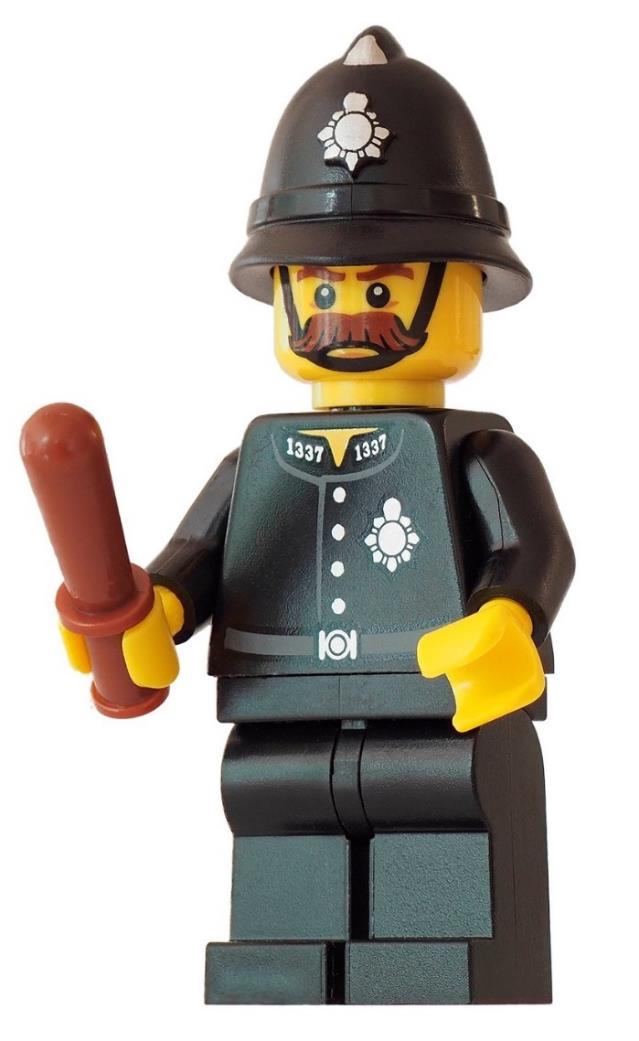 Ablauf eines Störerhaftungs-Rechtsstreits
Schnüffel-Software späht IP-Adressen aus.
Klage gg. Provider auf Auskunft der Daten des IP-Adresseninhabers
Abmahnung des Anschlussinhabers, Erwiderungen: Ausschluss der Täterhaftung und der Störerhaftung (beachte: sekundäre Darlegungslast, „Ross und Reiter“)
Mahnverfahren, Klage oder Verjährungsfristablauf
 eigener Blog-Artikel zu Verteidigung gegen Filesharing-Abmahnungen
Quelle: Pixabay-User aitoff: https://pixabay.com/de/polizei-lego-polizist-gesetz-1058422/
[Speaker Notes: Bei Einzelfragen sind oft mehrere Rechtsbereiche betroffen.]
Wichtige BGH-Entscheidung 2014
„BearShare“: I ZR 169/12, Urt. v. 08.01.2014
Wird über einen Internetanschluss eine Rechtsverletzung begangen, ist eine tatsächliche Vermutung für eine Täterschaft des Anschlussinhabers nicht begründet, wenn zum Zeitpunkt der Rechtsverletzung (auch) andere Personen diesen Anschluss benutzen konnten.
Der Anschlussinhaber hat eine sekundäre Darlegungslast. Er muss vortragen, ob und welche andere Personen Zugang zum Internetanschluss hatten und als Täter in Betracht kommen. Der Anschlussinhaber ist im Rahmen des Zumutbaren zu Nachforschungen verpflichtet.
Wichtige BGH-Entscheidungen 2016
Aktenzeichen: I ZR 272/14, I ZR 1/15, I ZR 43/15, I ZR 44/15, I ZR 48/15 und I ZR 86/15
Der Gegenstandswert der anwaltlichen Abmahnung ist nicht immer das Doppelte des anzunehmenden Lizenzschadens, sondern Einzelfallsache.
Der Beklagten war eine entsprechende Belehrung ohne konkrete Anhaltspunkte für eine rechtswidrige Nutzung des Internetanschlusses nicht zumutbar.
Der Anschlussinhaber muss ausreichend darlegen, dass eine von ihm abweichende andere Person ernsthaft als Täter in Frage kommt. Die reine Möglichkeit der Begehung durch eine abweichende Person, welche grundsätzlich Zugriff auf den Internetanschluss hat, ist nicht ausreichend, um die Haftung zu entkräften.
Oft gestellte Fragen
„Werk“, obwohl ich nur ein paar Kilobyte heruntergeladen habe?
Wieso „anbieten“ und nicht „herunterladen“?
Abmahnung einfach ignorieren?
Was ist der „Streitwert“? Der ist so hoch!
Wie berechnen Abmahnkanzleien ihre Gebühren?  rvg.pentos.ag
Soll ich meine Freundin/Familie „reinreiten“?
Was haben die BGH-Urteile zu Filesharing-Fällen in den letzten Jahren geändert?
Bildquellenangaben / Image Sources
S. 2	Facepalm-Mann, Pixabay-User geralt: https://pixabay.com/de/verzweiflung-allein-alleinsein-513529
S. 7	Lego-Polizist, Pixabay-User aitoff: https://pixabay.com/de/polizei-lego-polizist-gesetz-1058422/

Your images make this presentation so much nicer! Thank you!
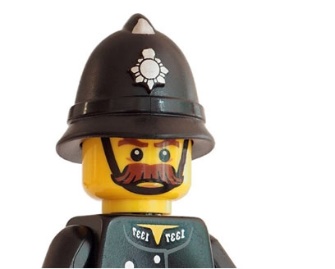 Haftung für Inhalte nach §§ 7, 10 TMG
ausgewogene Darstellung von Chancen und Risiken bei Werbung für Finanzinstrumente
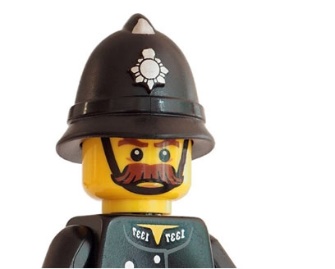 Rechte an Inhalten
Stock Image-Anbieter: Achtung v. a. bei social media-Nutzung!
Abkürzungen
ADV
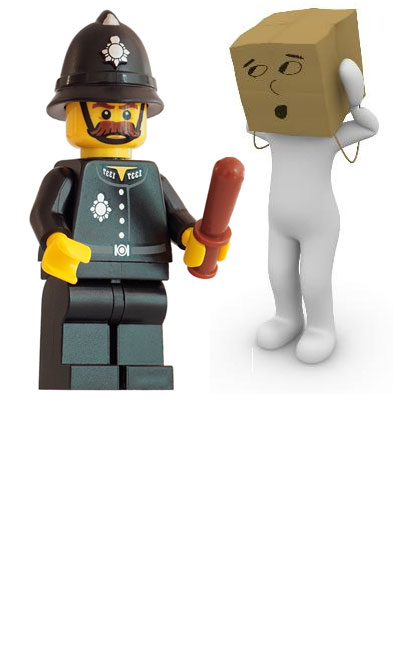 Profiling (enthält Scoring und Screening): Angaben zu Algorithmuslogik erforderlich. Widerspruchsrechte nach Art. 21 DSGVO.
Profiling (enthält Scoring und Screening): Angaben zu Algorithmuslogik erforderlich. Widerspruchsrechte nach Art. 21 DSGVO.

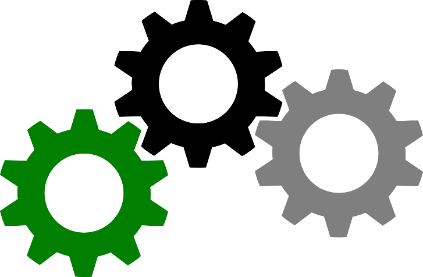 Schnittstellenanbieter (API)
Nutzungsbedingungen des Anbieters sind zu beachten (Achtung: Was passiert bei Veränderungen der Nutzungsbedingungen?)
Datenschutz: v. a. ADV
sorgfältige Auswahl des API-Anbieters
Abschluss eines schriftlichen Vertrages
Sichere Kommunikation (Weitergabekontrolle) über Verschlüsselung
Datenerhebung, -speicherung, -nutzung außerhalb der EU (bislang nach § 4b BDSG, ab 25.05.2018 nach
PSD 2
Von der EU-Kommission erlassen am 8. Oktober 2015
Ziel: mehr Sicherheit und Innovation bei europäischen Zahlung, Verbraucherschutz, Haftung, Wettbewerb, Datenschutz, insbes. Schutz der Daten des Zahlungsdienstnutzers nach den EU-Datenschutzvorschriften
EU-Datenschutz-RL (95/46/EG) findet Anwendung. (ErwGr 89)
Transaktionen sollen durch Technologien abgewickelt werden, die eine sichere Authentifizierung gewährleisten. (ErwGr 95)
Sicherheitsmaßnahmen sollen dem Risikoniveau des Zahlungsdienstes angemessen sein. (ErwGr 96)
klare und verständliche Information an den Verbraucher (ErwGr 101)
Übersicht der Inhalte:
gilt für alle Zahlungsdienste innerhalb der EU (Art. 2 Abs. 1) (Ausnahmen in Art. 3, v. a. bestimmte Bargeldgeschäfte und sonstige „Offline-Geschäfte“ bzw. wenn bestimmte Mindestvolumina [300 EUR pro Monat] nicht überschritten werden)
2-Faktor-Authentifizierung Pflicht. Deshalb sind z. B. TAN- und iTAN-Verfahren nicht PSD2-konform.
„Schriftform“ auf Tablets?
OLG München, Urteil vom 04.06.2012 (19 U 771/12): Schriftform iSv. § 126 BGB nicht gewahrt, weil Unterschrift nie „verkörpert“.
Weblink: http://www.justiz.bayern.de/gericht/olg/m/presse/archiv/2012/03561/index.php
Was ist eigentlich Werbung?
 Jedes Verhalten eines Unternehmens, das auf Absatzförderung gerichtet ist (z. B. LG Berlin, Urt. v. 06.03.2012, Az. 16 O 551/10).
Für die Frage der getarnten Werbung ist in erster Linie der optische Gesamteindruck der Internetseite entscheidend (LG Berlin, Beschluss vom 24.1.2012, Az. 5 W 10/12).
Maßstab für die Frage, ob Werbung erkennbar ist, ist ein „[…] durchschnittlich informierter, situationsadäquat aufmerksamer und verständiger Leser“ (BGH GRUR 1996, 791 - Editorial II, so auch OLG Karlsruhe, Urteil vom 08.07.2010, Az. 4 U 4/10)
Problem bei viralen Videos: Der Werbecharakter soll gerade verheimlicht werden. Auch bei mehrteiligen viralen Kampagnen hat schon der erste Teil Werbecharakter.